Samverkan för delad mobilitet
Claus Hedegaard Sørensen och Alexander Paulsson
K2 - Nationellt kunskapscentrum för kollektivtrafik
VTI og LU
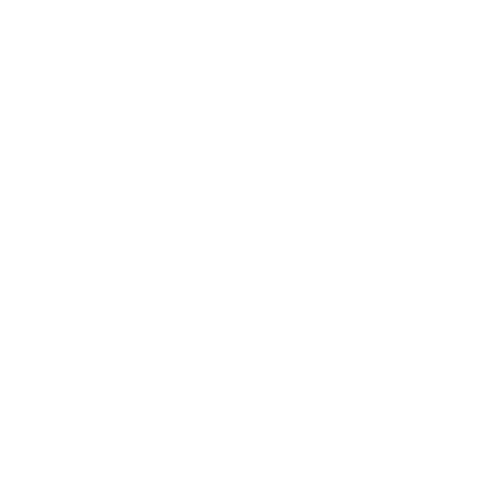 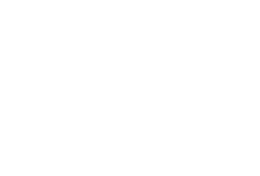 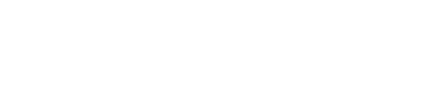 Baggrund og spørgsmål
Samåkning kan bidrage til at reducere transportens klimabelastning

Tiltro til at den digitale teknologi kan bidrage

Offentlige myndigheder deltager ofte i samverkan med andre aktører om samåkning

Hvordan samverkar offentlige myndigheder med andre, små aktører om at fremme samåkning?
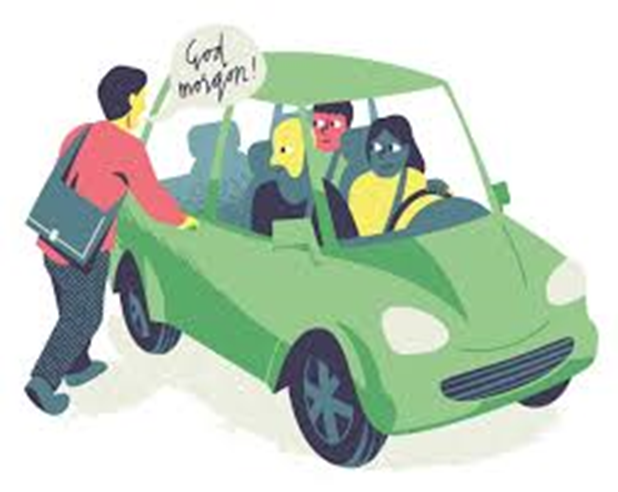 Tre cases
[Speaker Notes: Regionerne har forskellige størrelser og forskellige grad af urbanisering]
Resultater fra casene
Alle regioner engagerede sig i forskellige former for samverkan for at facilitere og udvikle digital teknologi til samåkning.

Der var forskellige ambitioner om adfærdsændringer i de tre cases.

I tilgangen til de forventede brugere anvendtes en bottom-up tilgang (Västra Götaland) og en top-down tilgang (Blekinge og Gävleborg).

Befolkningstætheden og karakteren af den forventede samåkning adskiller sig mellem casene.

I forsøgene i Blekinge og Gävleborg var der kun ganske få ture. Deltagerantallet i Skjutsgruppen voksende med ca 10.000.
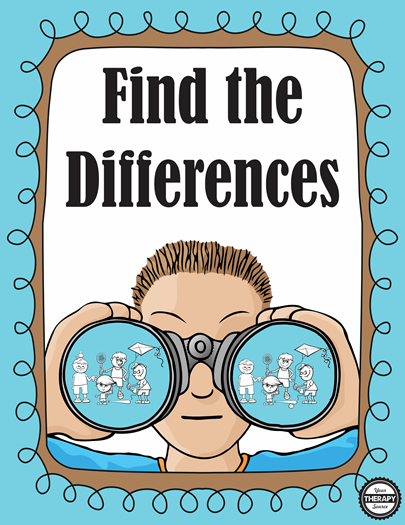 [Speaker Notes: VGR: ca 10.000 nye deltagere i Skjutsgruppen efter lancering af appen i 2018
Blekinge: Syv ture med Hämta i foråret 2018
Gävleborg: 51 individer registrede på platformen, men praktisk taget ingen ture. Forsøget kørte over 20 måneder i 2016-2017]
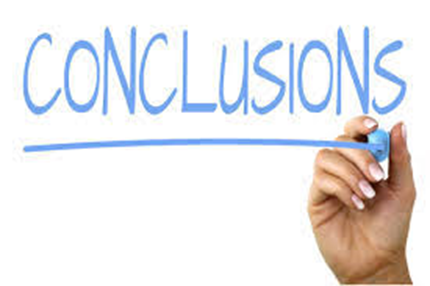 Konklusioner
Samverkan kan være et relevant værktøj til sammen med eksterne parter og etablere en app for samåkning...

... men samverkan fremstår som et svagt redskab til at påvirke og ændre transportadfærd.

Offentlige myndigheder overvurderede den potentielle effekt af teknologien, men undervurderede brugernes villighed til at anvende den.

Ændring i adfærd mod samåkning er alt for kompliceret til at bero på en app – mange andre værktøjer er nødvendige.